Секреты Мойдодыра!
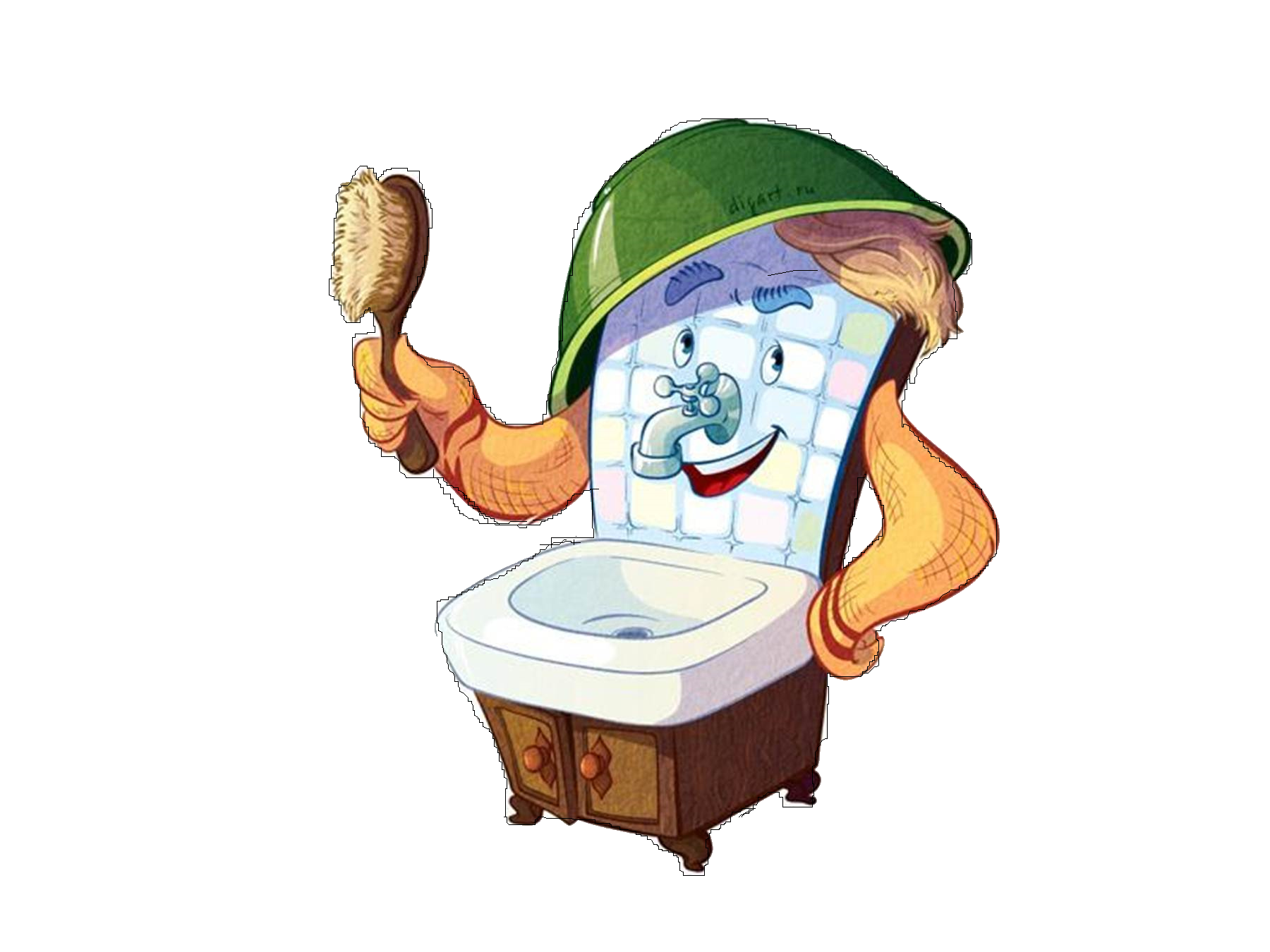 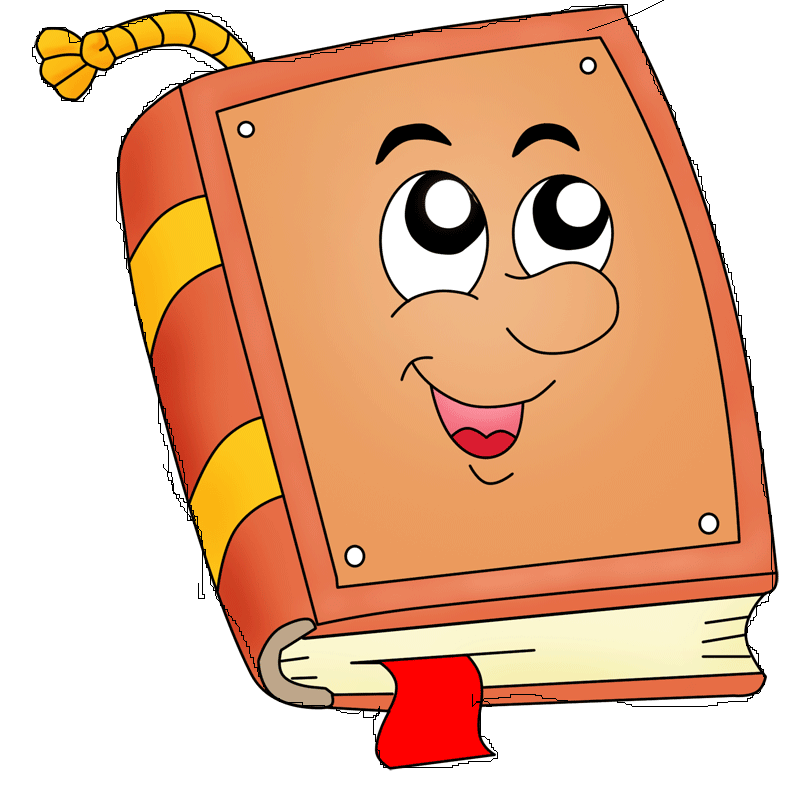 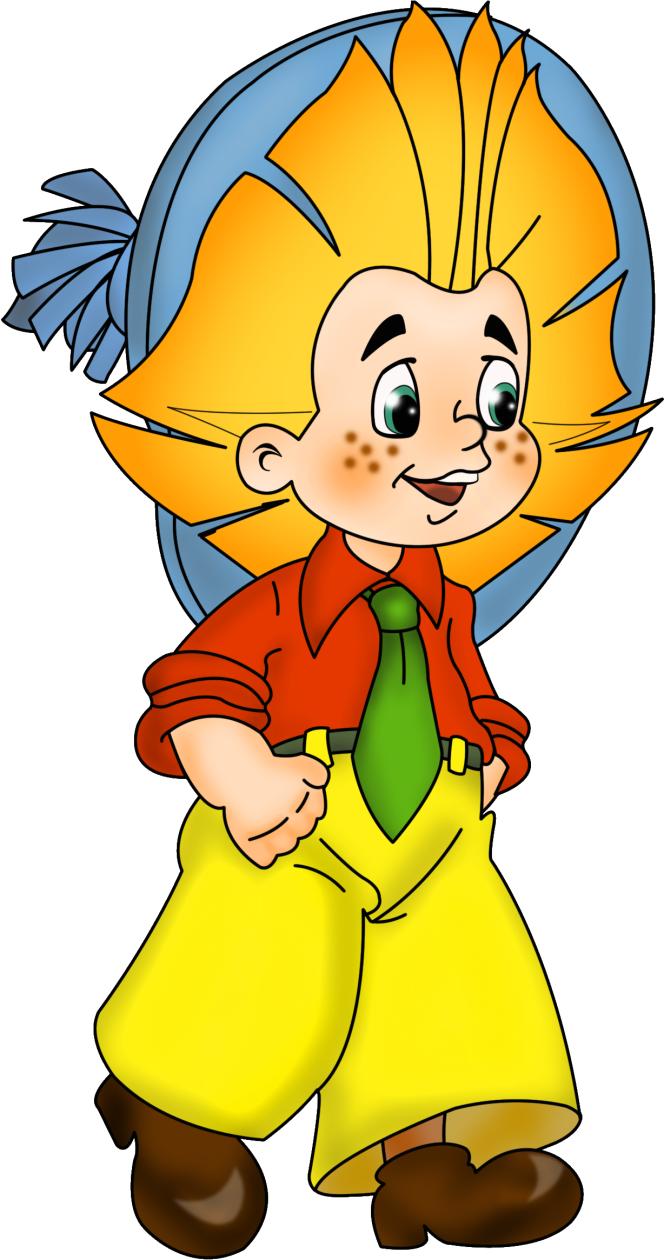 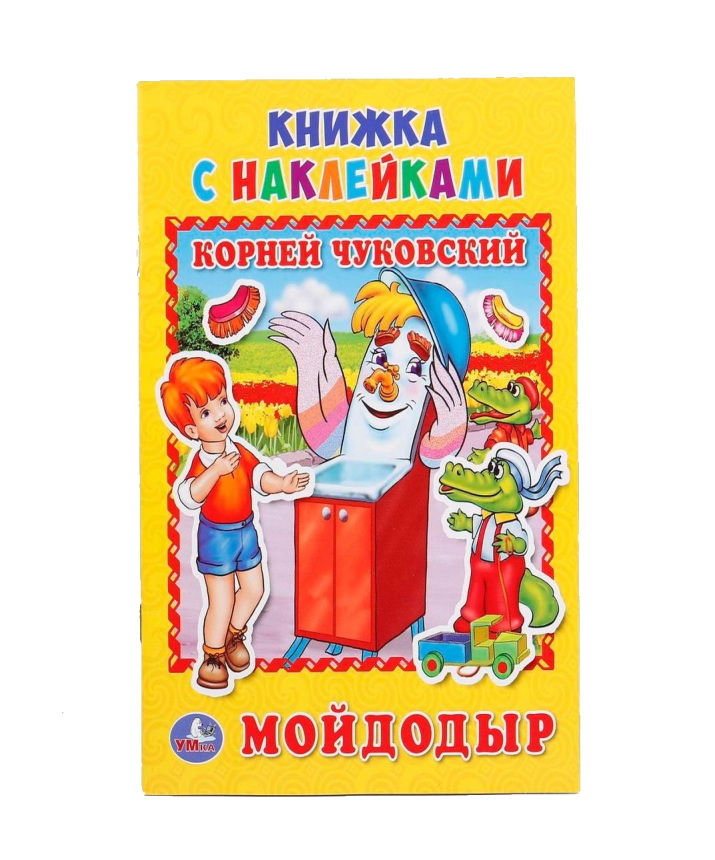 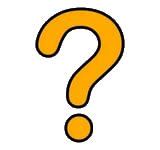 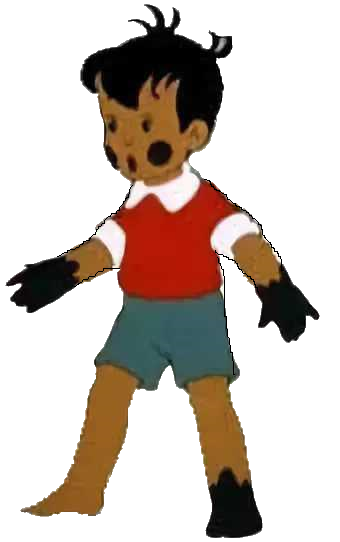 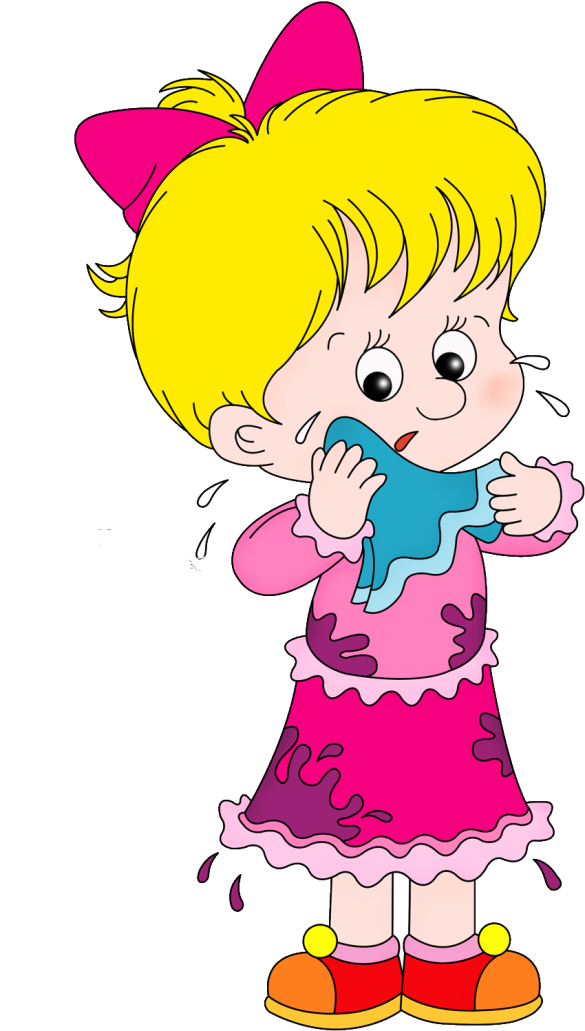 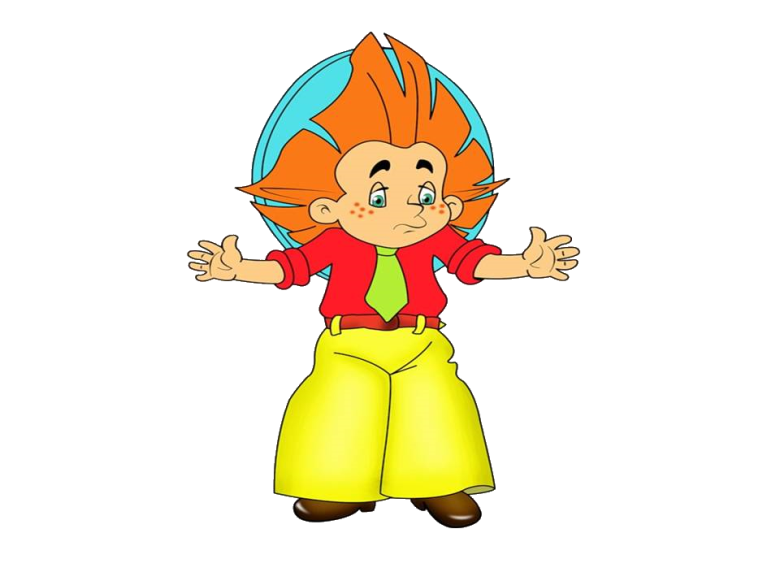 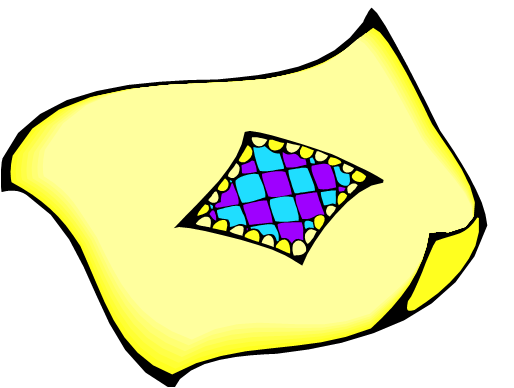 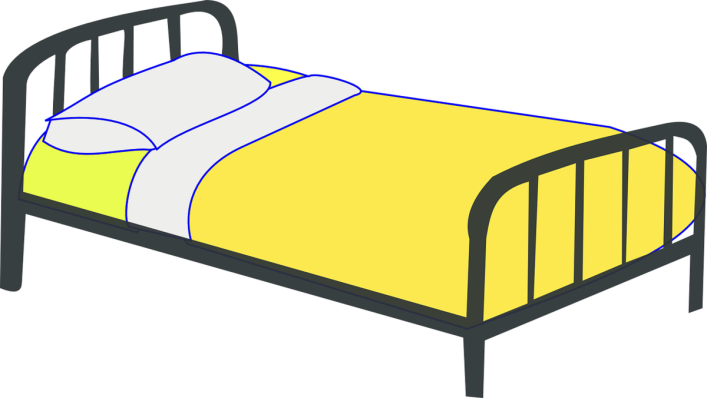 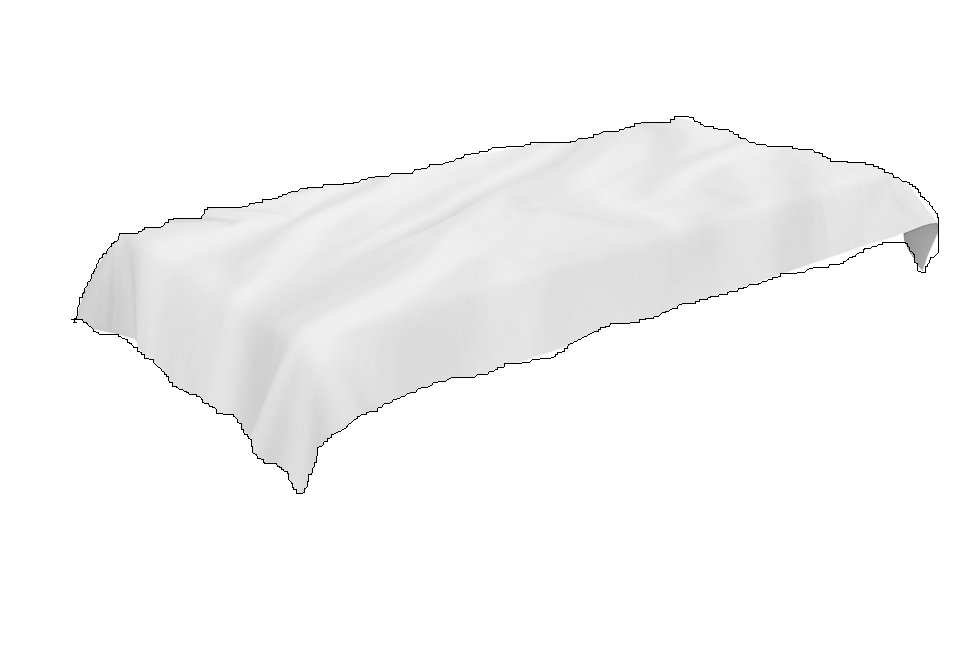 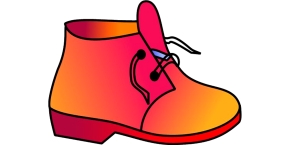 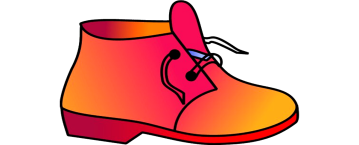 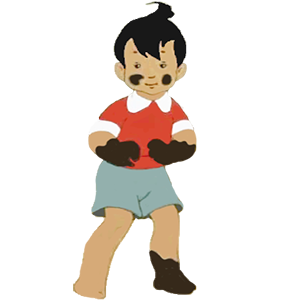 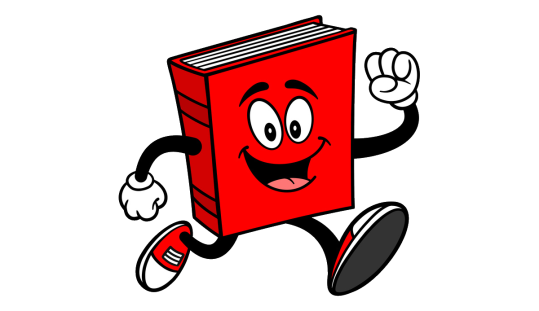 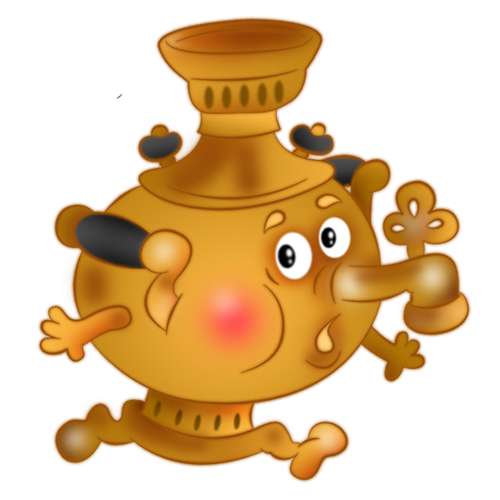 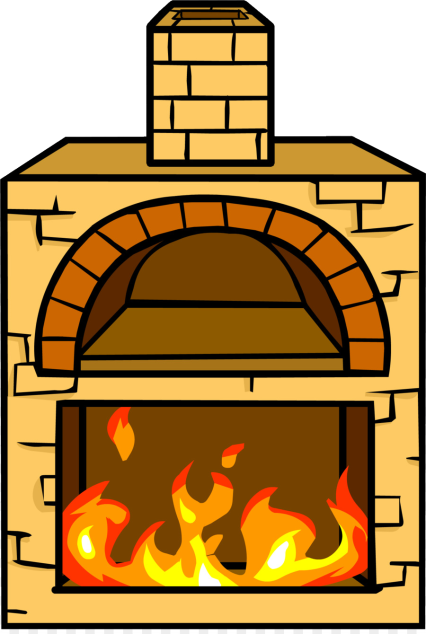 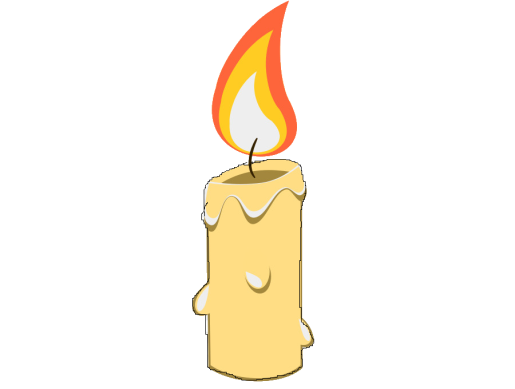 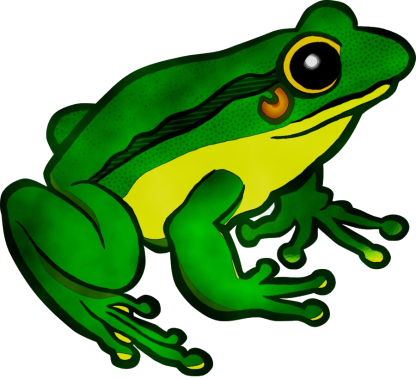 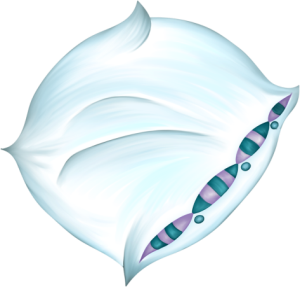 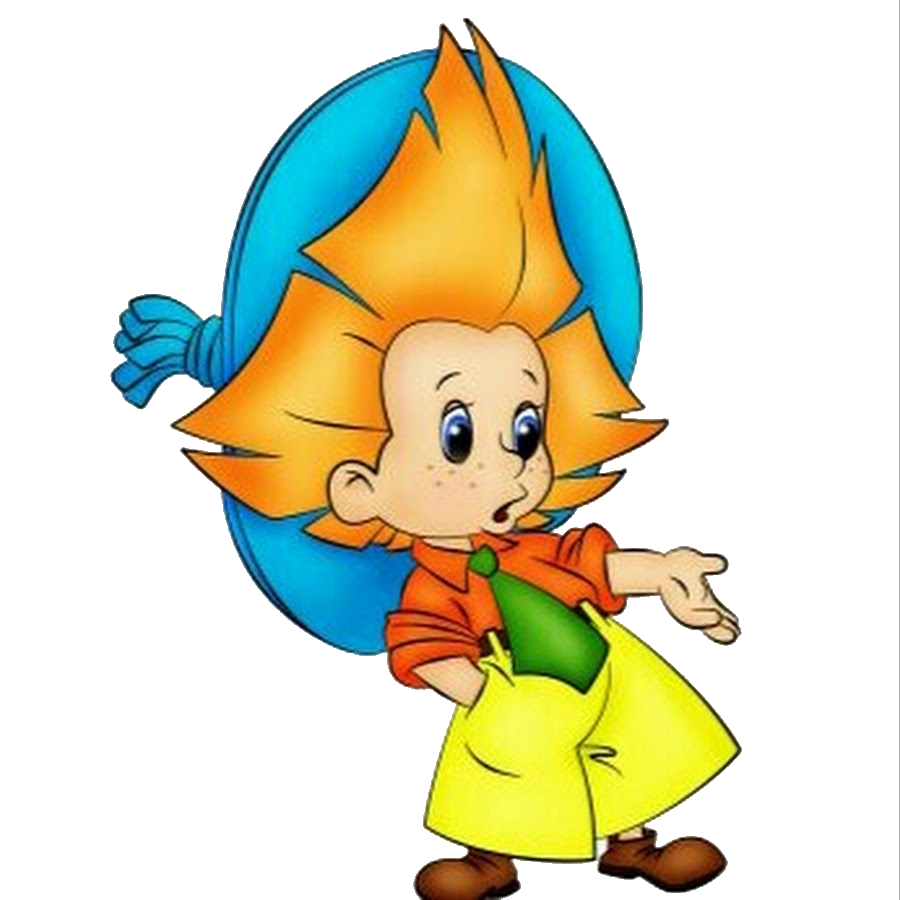 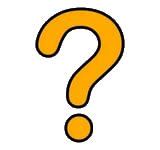 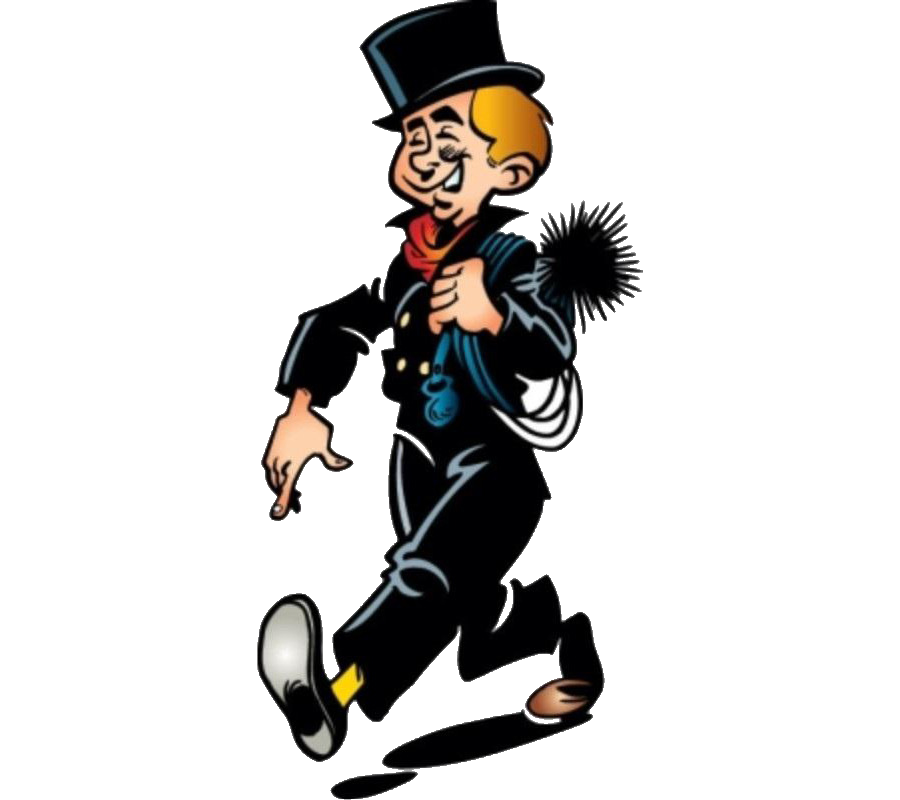 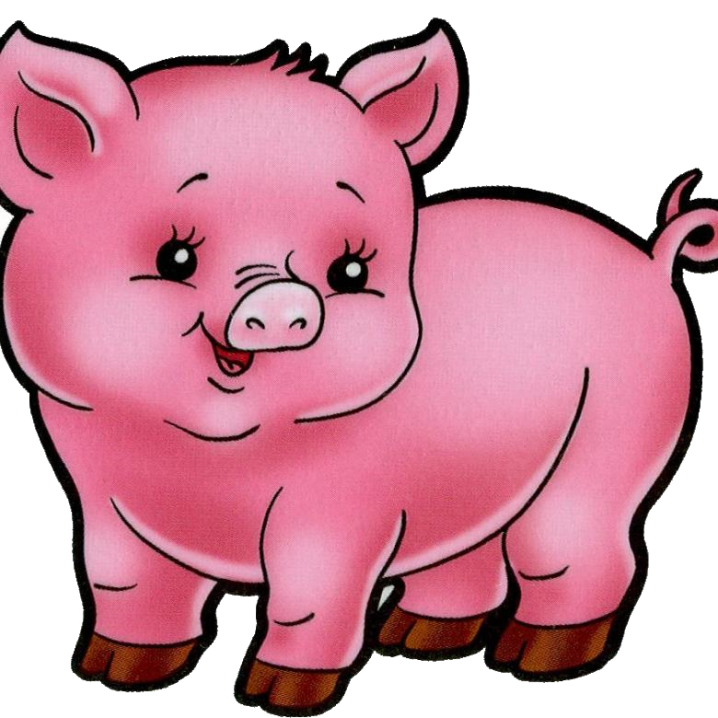 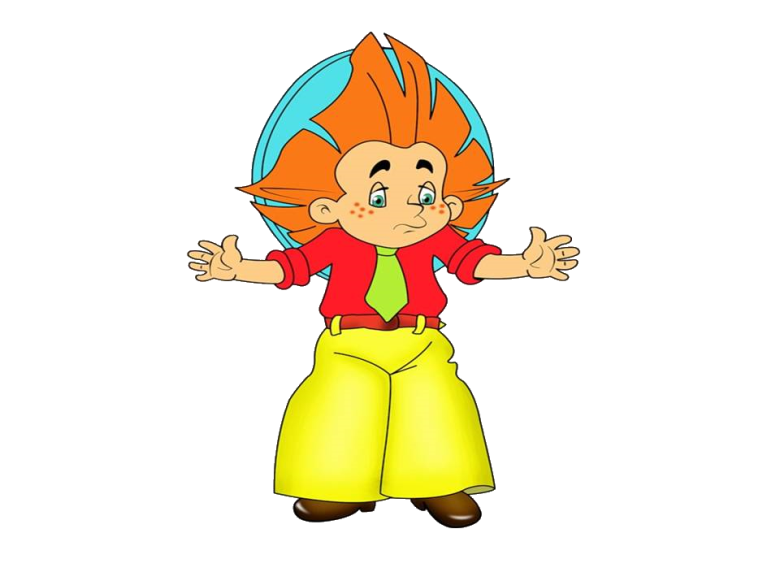 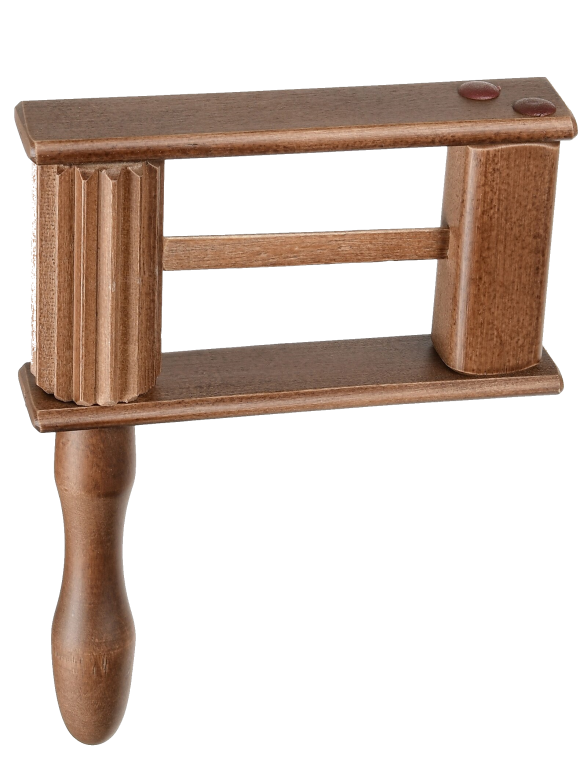 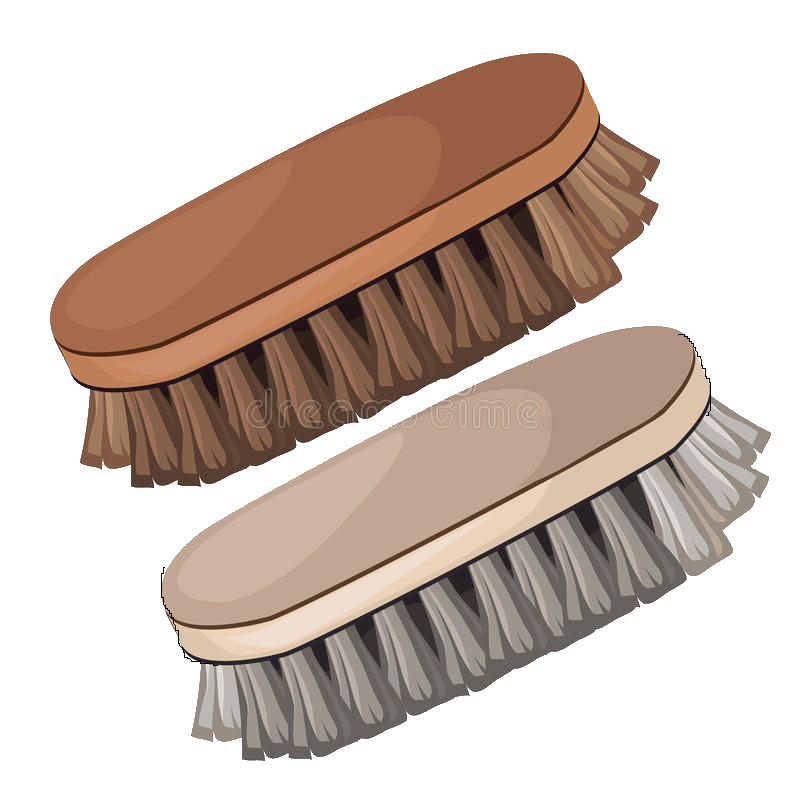 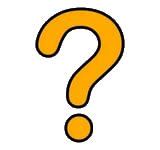 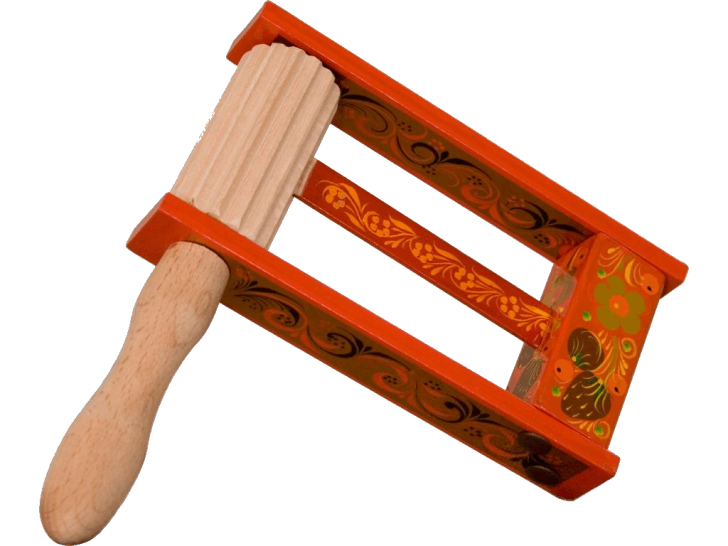 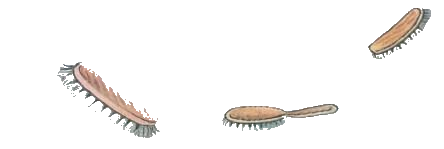 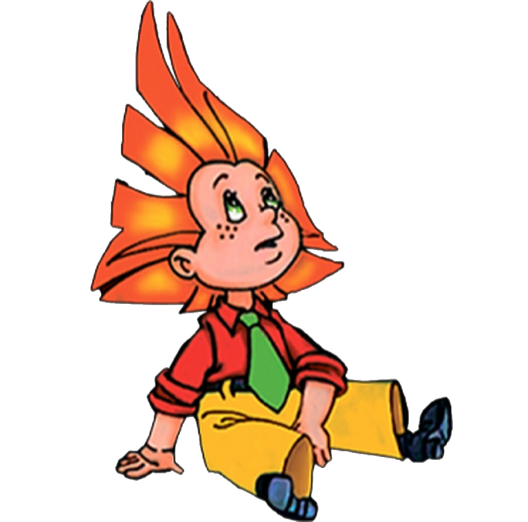 «Уходи-ка ты домой, говорит,
Да лицо свое умой, говорит,
А не то как налечу, говорит, 
Растопчу и проглочу, говорит».
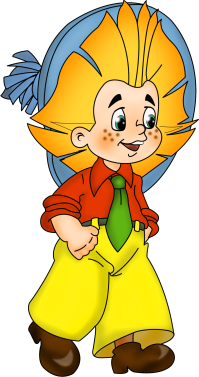 «Вот теперь тебя люблю я, вот теперь тебя хвалю я! Наконец-то ты, грязнуля Мойдодыру угодил!»
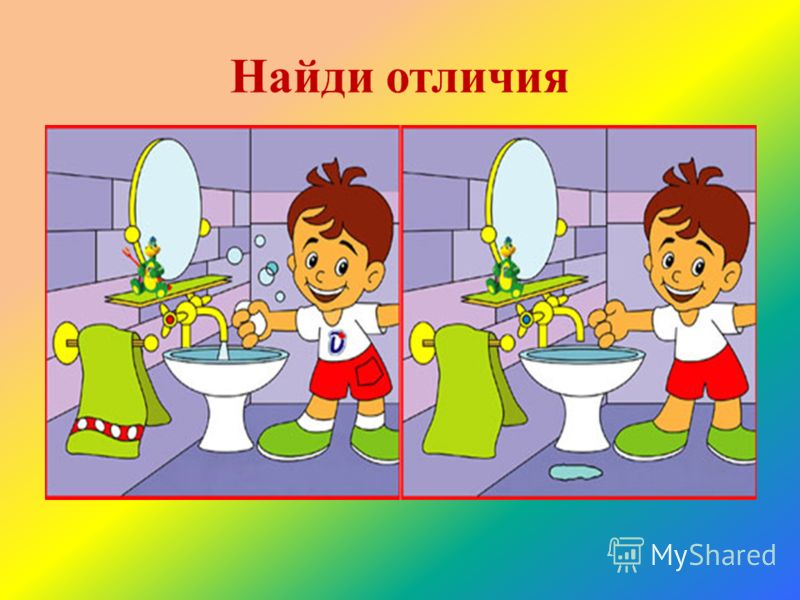 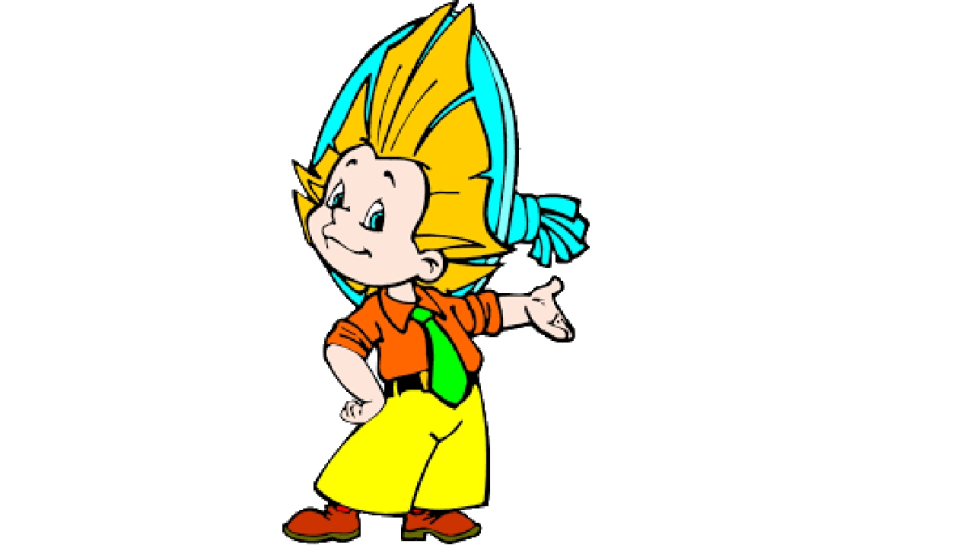 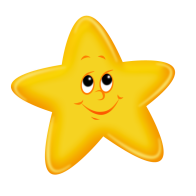 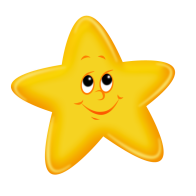 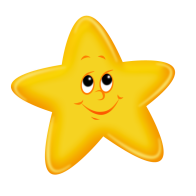 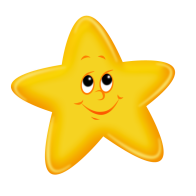 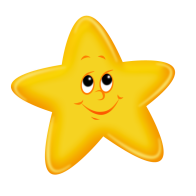 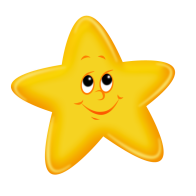 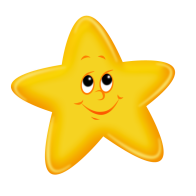 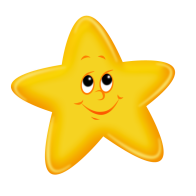 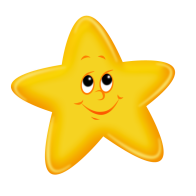 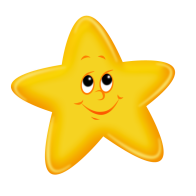 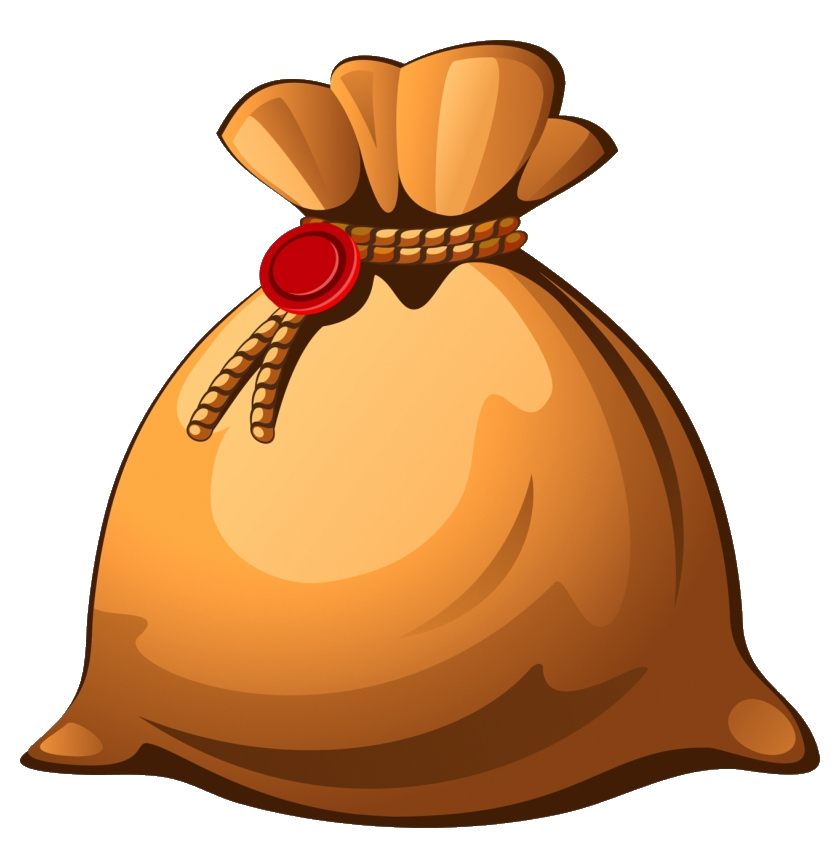 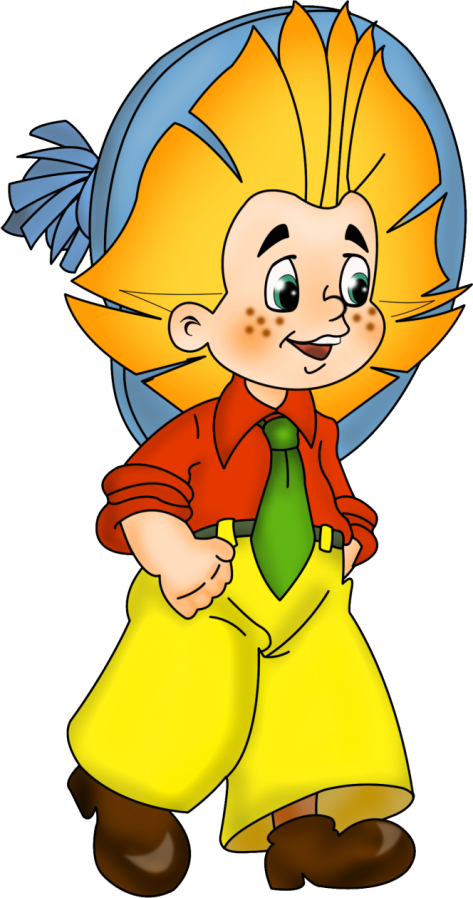 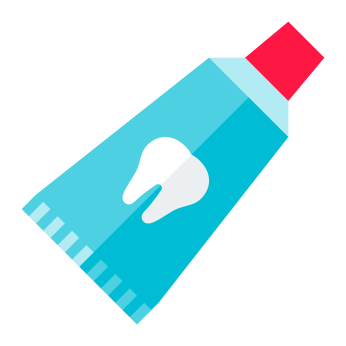 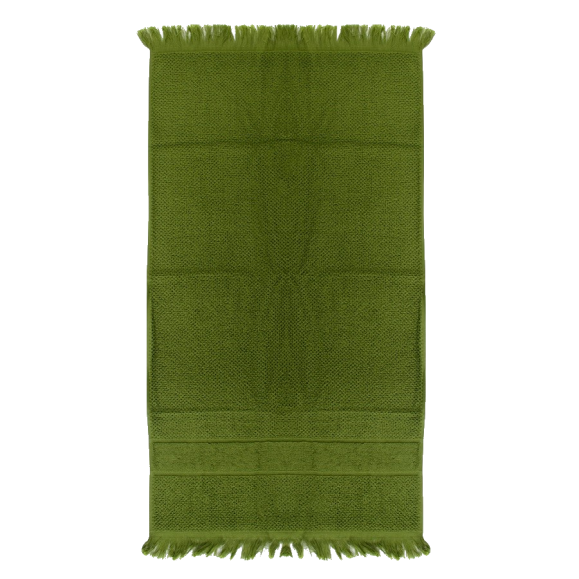 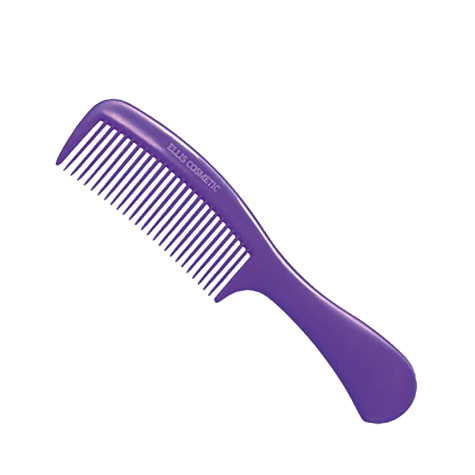 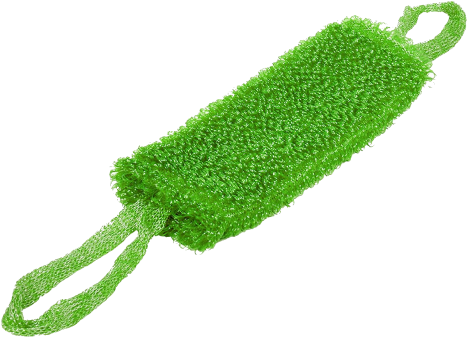 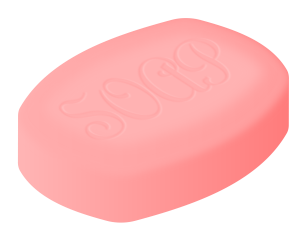 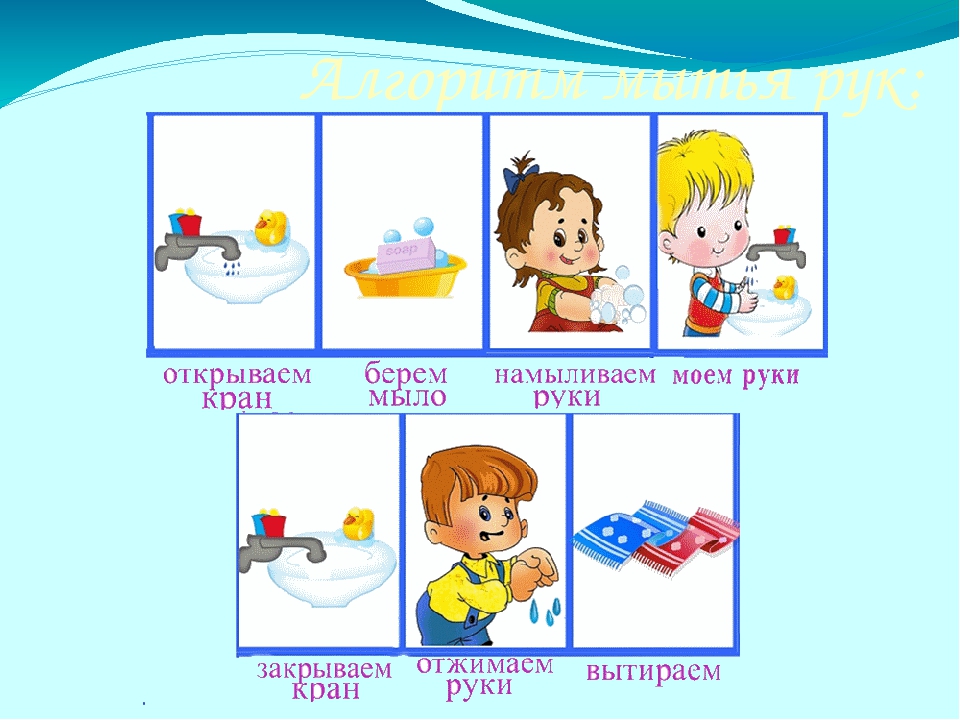 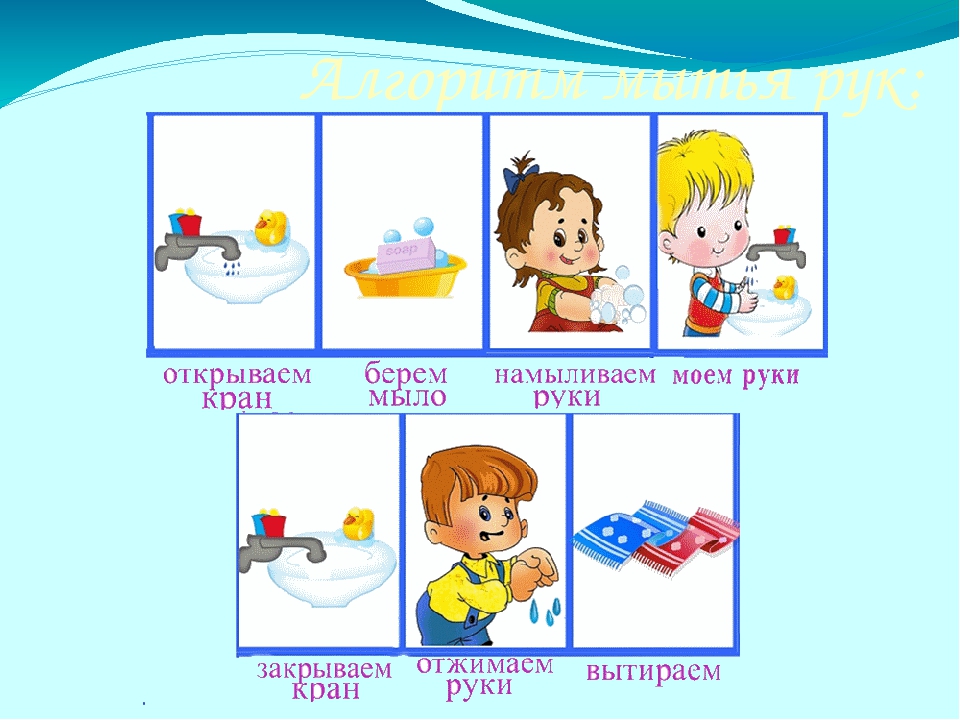 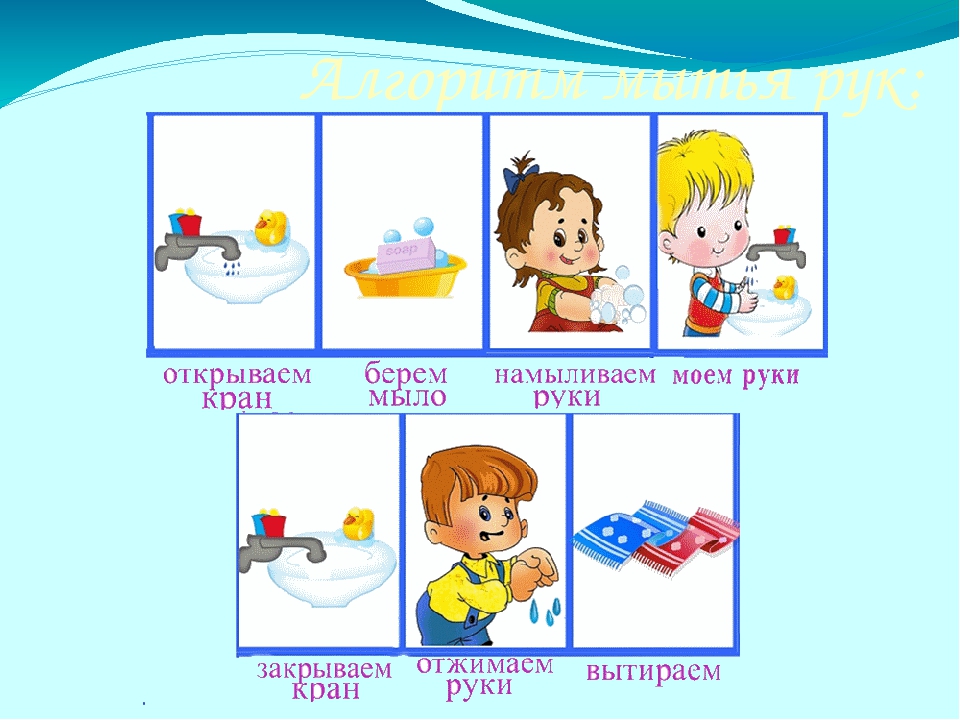 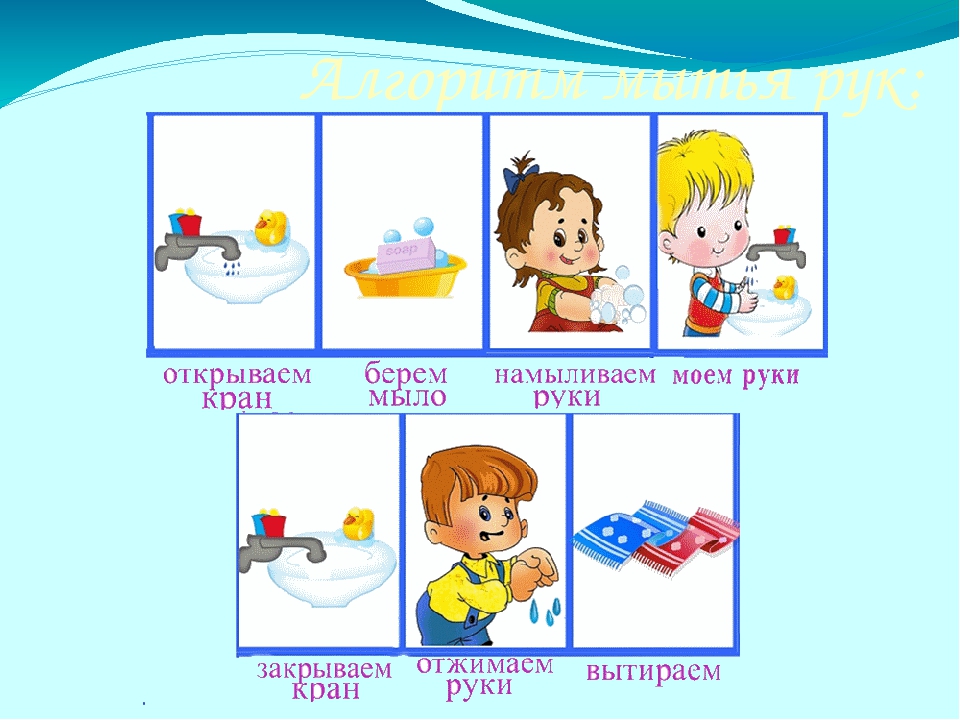 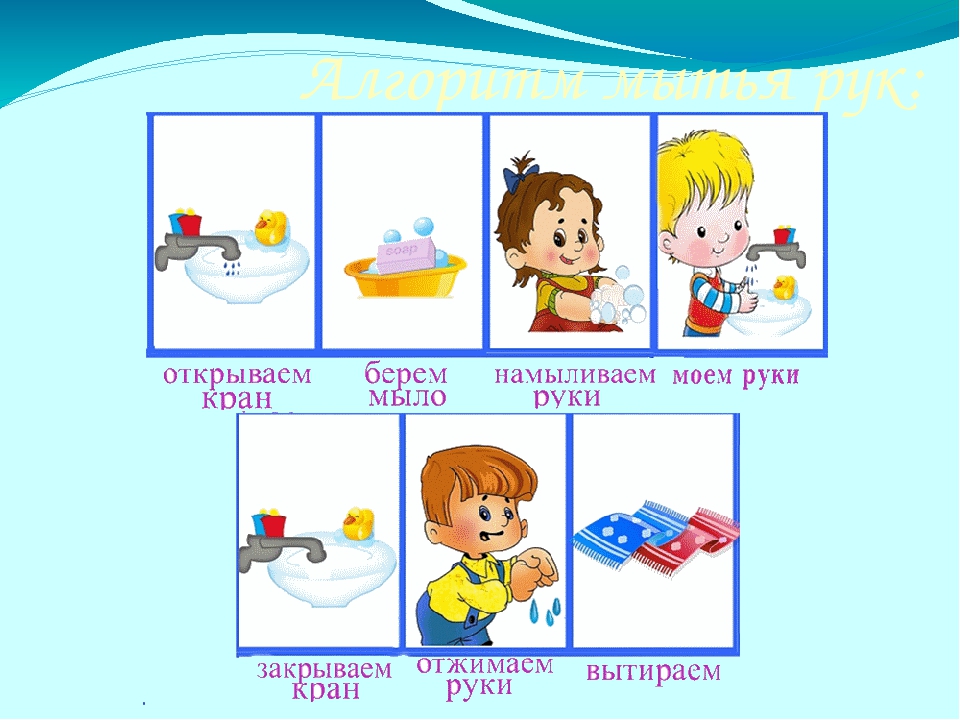 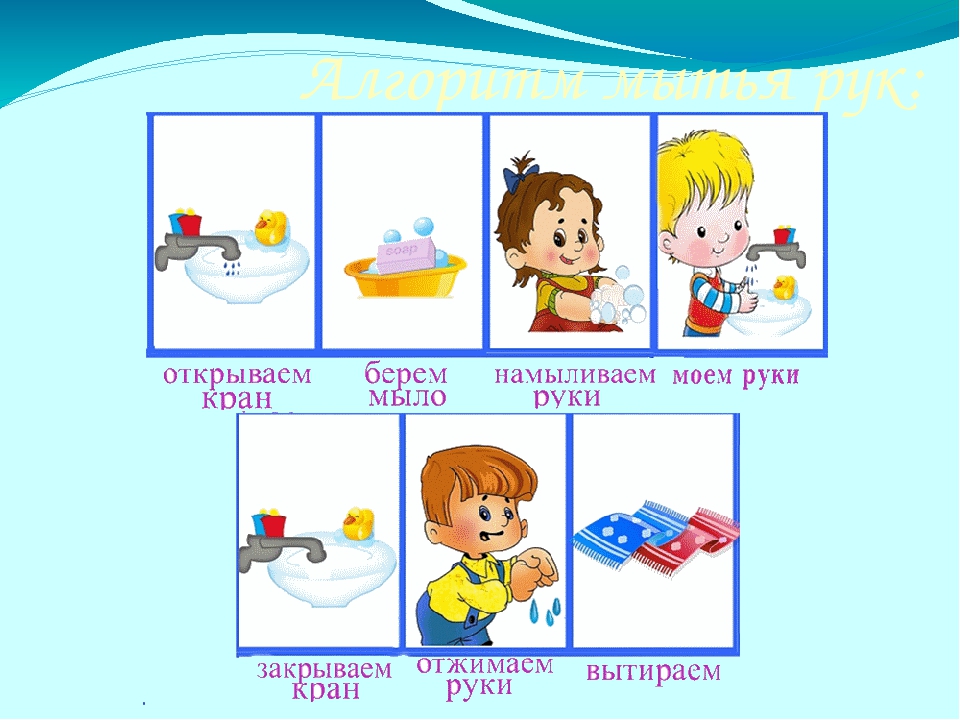 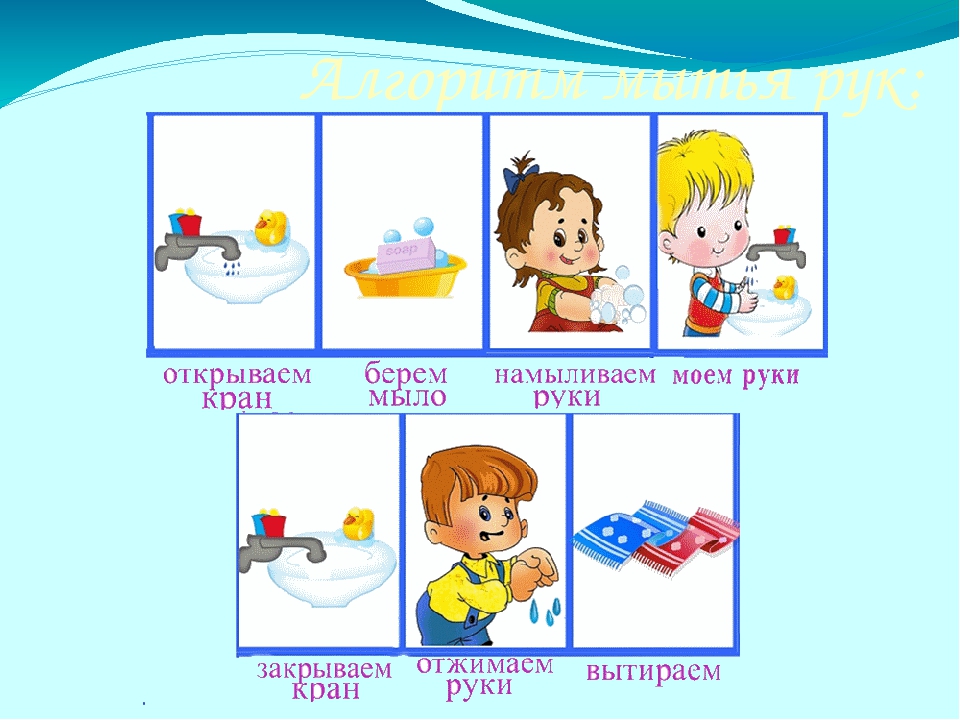 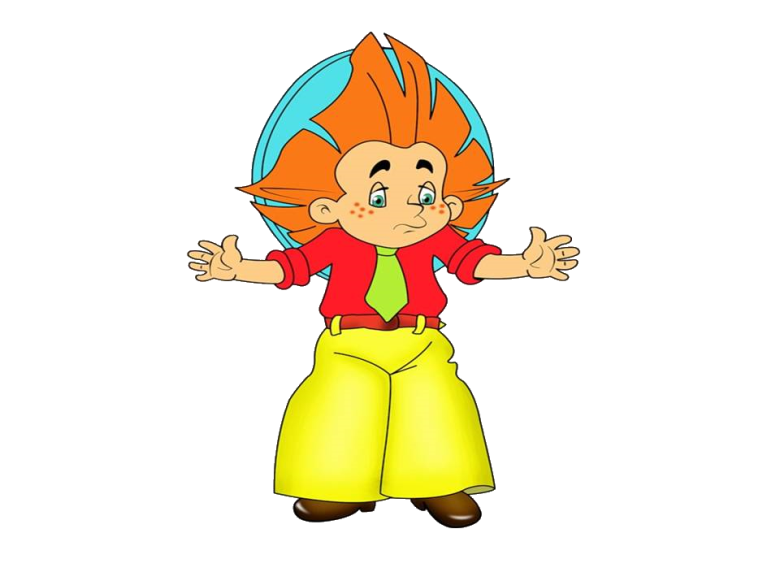 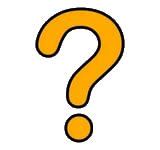 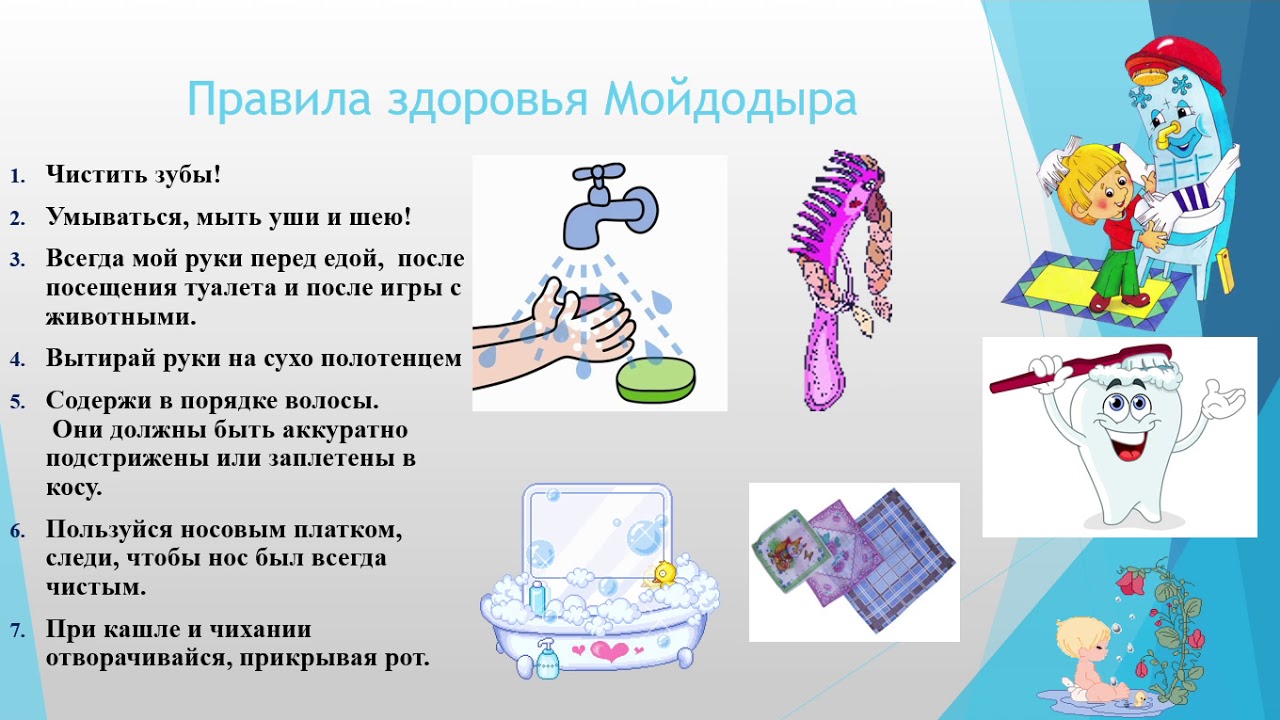 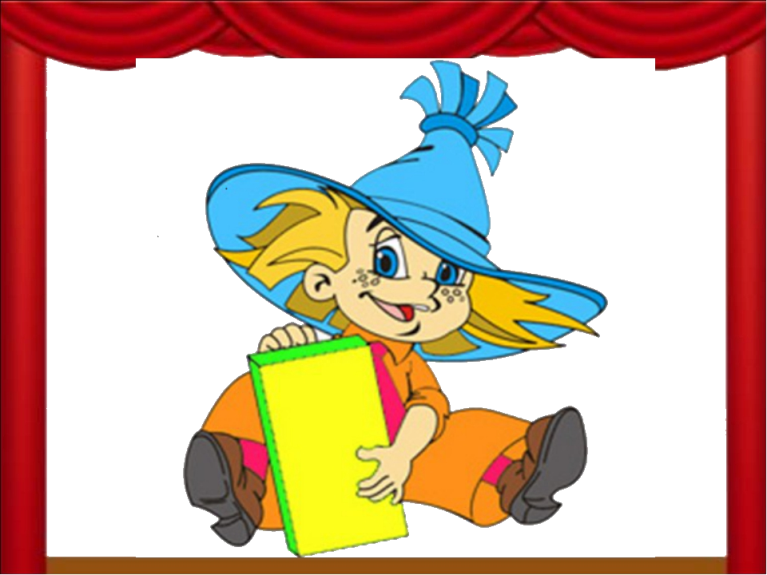 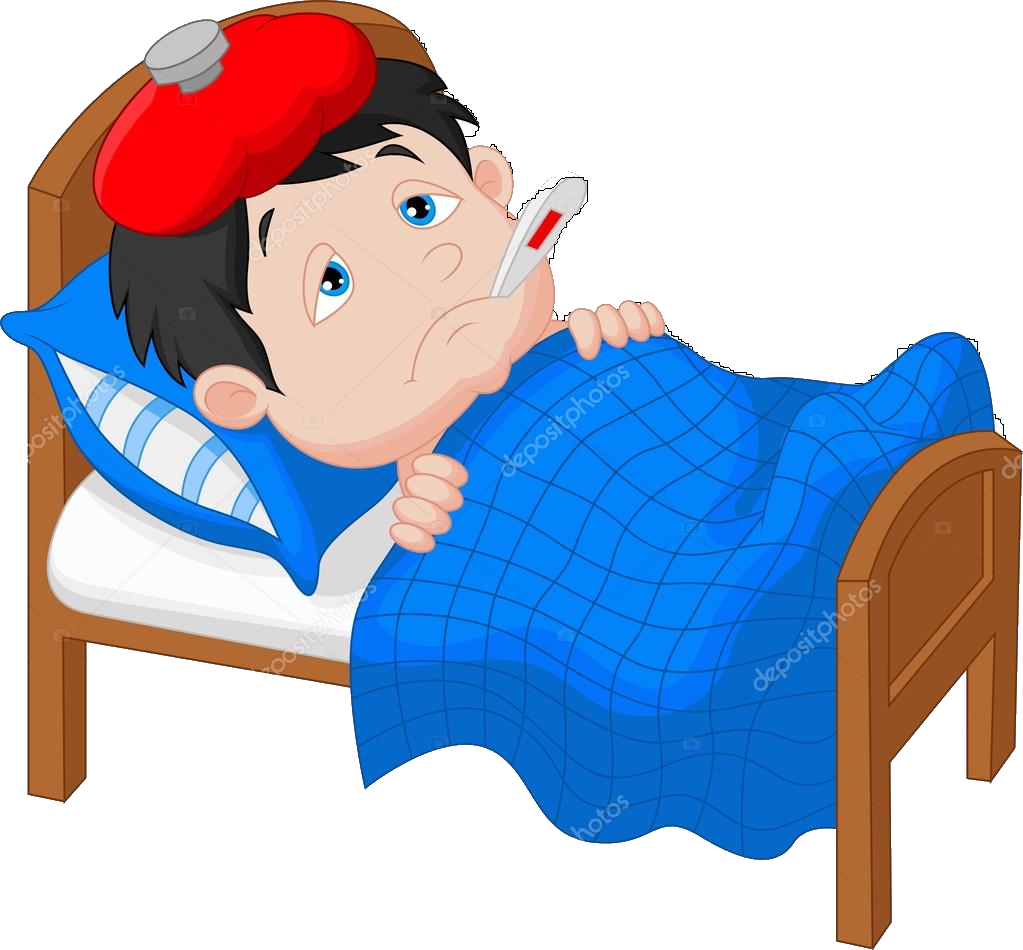 Желаем крепкого здоровья и хорошего настроения!
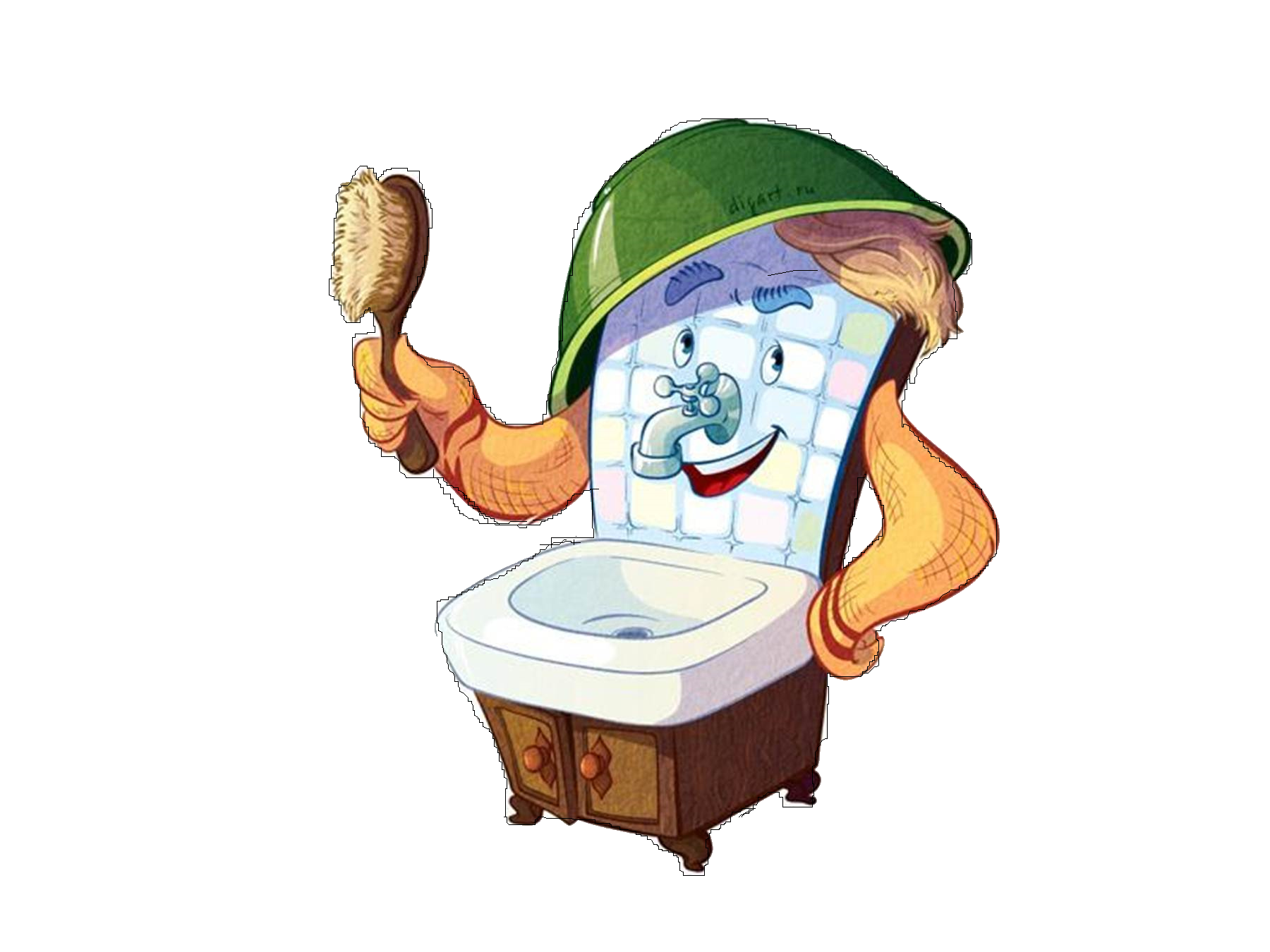 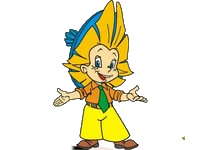